Lecture 2
Making Simple Commits
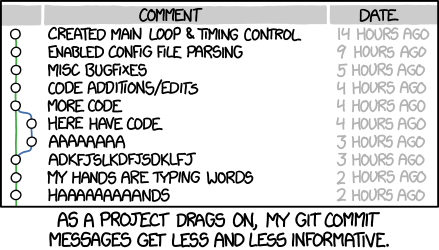 Sign in on the attendance sheet!
credit: https://xkcd.com/1296/
Course Website
https://www.andrew.cmu.edu/course/98-174/
Homework Reminders
Great job gitting the homework done this week!

Remember not to do this:
Andrewid.zip/
    question-2/
        left-pad/
            question-4.txt
Review of Last Lecture
git init – creates a git repo in the current directory
git clone <git url> – copies the remote git repo into the current directory
git log [ --oneline ] – lists all commits in the git repo, starting with the most recent one
git help <command>, git <command> --help, man git <command> – brings up the man help page for the git command
The .git folder
Every git repository has a .git directory in the toplevel project directory
This is where all git commit objects and metadata are stored
Don’t delete it! Doing so deletes the repository
Folders starting with a dot are hidden on UNIX
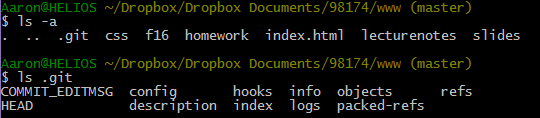 Today: The Git Commit Workflow
Review: git log
git diff
git status
git add
git commit
git show
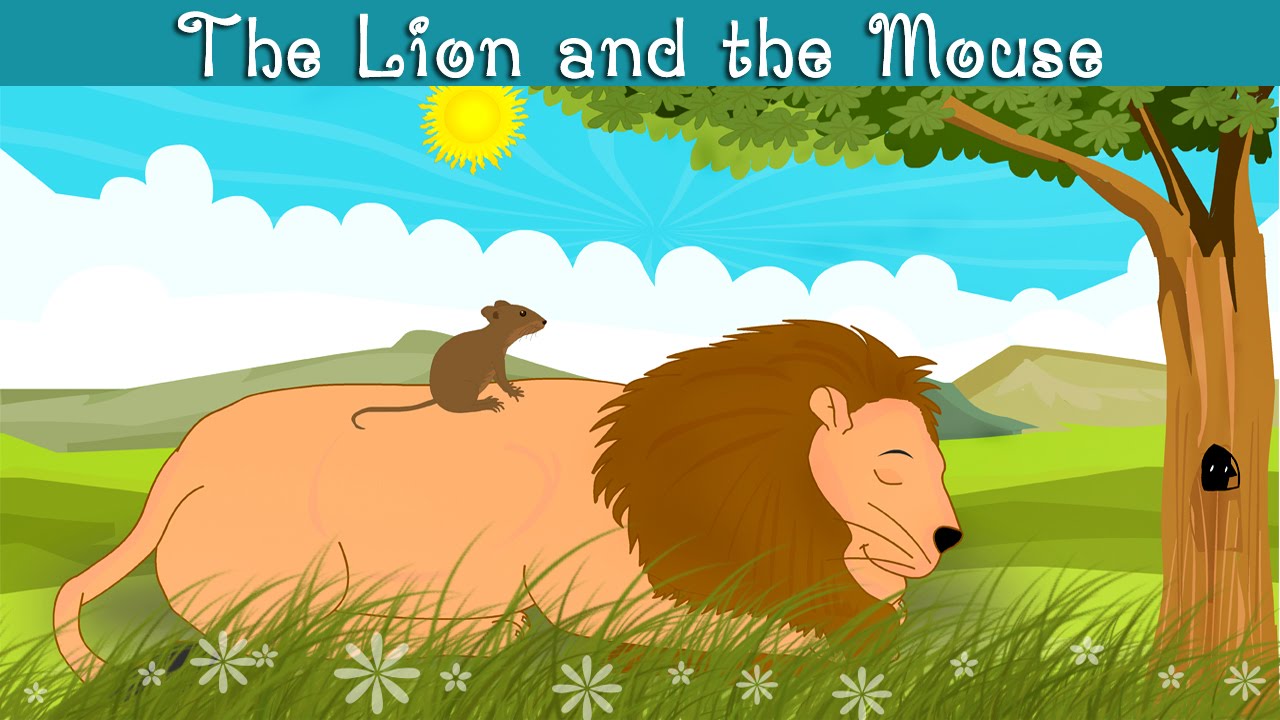 From Last Time: git log
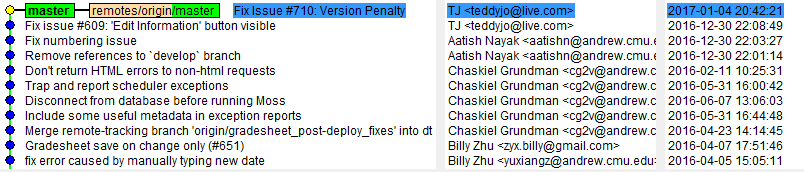 Also try git log --oneline:
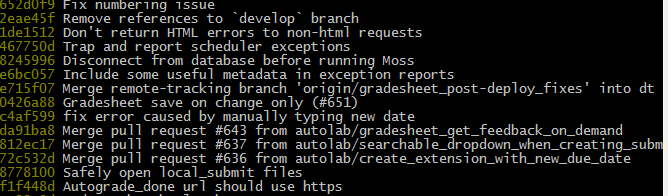 What is 2eae45f?
Commits are uniquely represented by SHA-1 hashes
The first 6-7 characters of a hash are usually enough to identify it uniquely from all the other commits in the repository
This is called the short hash
What is a commit?
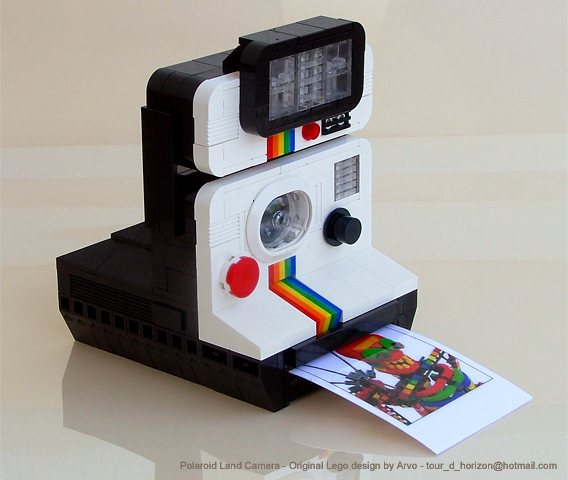 A snapshot of all the files in a project at a particular time
A checkpoint in your project you can come back to or refer to
The changes a commit makes over the previous commit
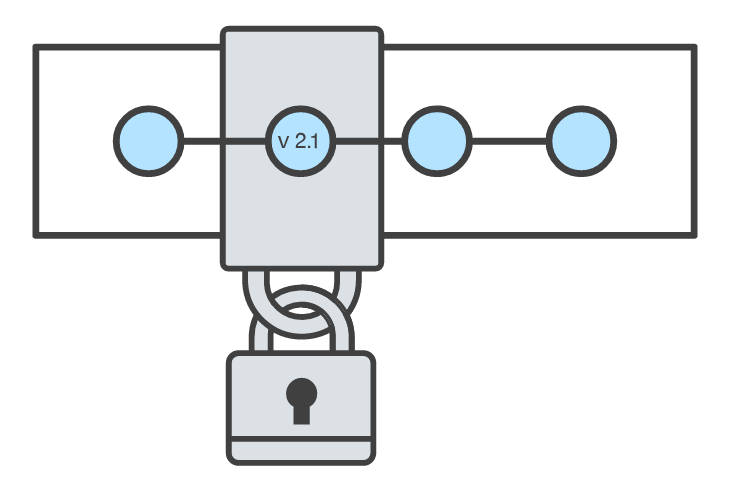 Commits are identified by their SHA-1 hash
Git Diff
Commits: Revisited
List of commits
Editing a file takes its state from 1 particular snapshot to the next
When we edit a file, we can see it as a set of changes (a “diff”) from the snapshotted state of that file
Commits bundle up sets of changes to a list of files
bb2df1a (HEAD)
file1.txt (v2)
file2.txt (v1)
file3.txt (v1)
file1.txt (v1)
file2.txt (v1)
file3.txt (v1)
782cb4f
file1.txt (v1)
file2.txt (v1)
ab628cc
git show <commit hash>
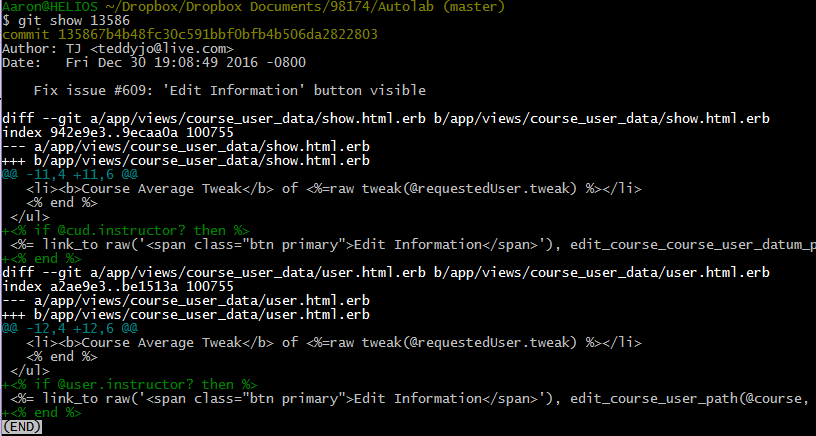 The Git Commit Workflow: Edit
List of Changes
Working Directory
file1.txt (v2)
file2.txt (v1)
file3.txt (v2)
file1.txt (v1)
file2.txt (v1)
file3.txt (v1)
In file1.txt: add the line “here is a new line!” between lines 3 and 4
In file3.txt: delete line 27
Make changes to files
vim file1.txt file3.txt
The Git Commit Workflow: Add
Staging Area
List of Changes
Working Directory
file1.txt (v2)
file2.txt (v1)
file3.txt (v2)
In file1.txt: add the line “here is a new line!” between lines 3 and 4
In file3.txt: delete line 27
Add the current differences
git add file1.txt file3.txt
The Git Commit Workflow: Commit
List of Changes
List of commits
HEAD
file1.txt (v2)
file2.txt (v1)
file3.txt (v2)
In file1.txt: add the line “here is a new line!” between lines 3 and 4
bb2df1a
In file3.txt: delete line 27
file1.txt (v1)
file2.txt (v1)
file3.txt (v1)
782cb4f
Staging Area
file1.txt (v1)
file2.txt (v1)
ab628cc
Commit the currently staged differences
git commit –m "fixed bug in file1 and file3"
git add
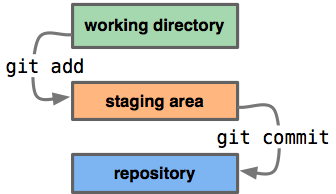 Example use:
git add file1.txt file2.txt
(or)
git add . (adds changes to all files in directory)

Creates a commit out of a snapshot of the staging area, and updates HEAD.
git commit
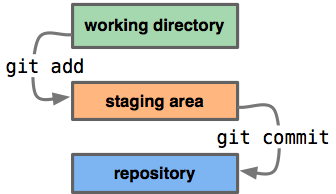 Example use:
git commit
(or)
git commit –m “commit message goes here”

Creates a commit out of a snapshot of the staging area, and updates HEAD.
Aside: commit HEAD
The “most recent commit” has a special name: HEAD
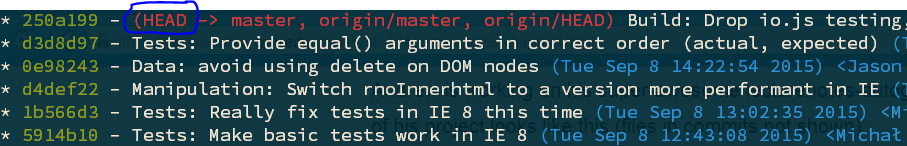 Good commit messages
Good:
Build: Don't install jsdom3 on Node.js 0.10 & 0.12 by default

Bad:
bugfix lol get rekt

http://whatthecommit.com
git status
Shows files differing between the staging area and the working directory (i.e. unstaged changes), the staging area and HEAD (i.e. changes ready to commit), and untracked files
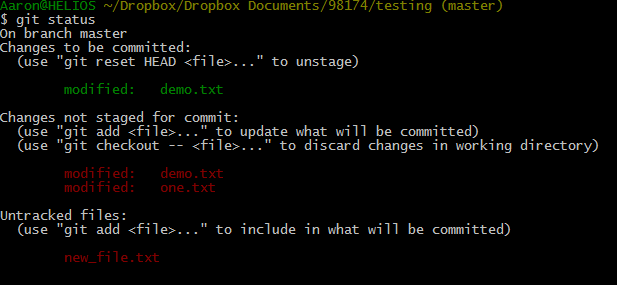 git diff
Example use:
(show unstaged changes)
git diff

(show staged changes)
git diff --cached

Shows unstaged changes or staged changes
git show
Example use:
git show [commit hash (default is HEAD)]

Shows the changes in the specified commit